Leveling Machine
Types of Leveling Methods used in Surveying
                                                                                                      Assistant Professor    Khalid Zemam Amer
What is Leveling.
Types of Leveling in surveying.
Direct Leveling.
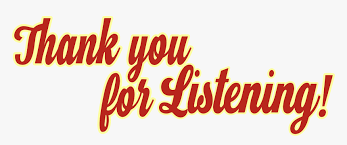